1
June 20, 2019
What Evaluation Details Do I Need to Plan for and How Long Will the Evaluation Take?
RESEA Evaluation Technical Assistance
Megan Lizik
Senior Evaluation Specialist and Project Officer for RESEA Evaluation
U.S. DOL, Chief Evaluation Office
3
Cycles of learning and doing…
Plan Evaluation of Program
Refine Program or Evaluation
Conduct Evaluation
Reflect on & Communicate Evaluation Findings
4
In Our Last Webinar, We…
Described implementation and process studies and what you can learn from them;
Discussed the concept of “impact” and how to measure it using control or comparison groups; and 
Provided an introduction to different impact evaluation designs.
To find the webinar recording of 
“What Evaluation Designs Are Right for My State?”
 please visit: https://www.workforcegps.org/events/2019/05/07/13/07/What-Evaluation-Designs-Are-Right-For-My-State.
5
Key phases and steps in planning your evaluation
Common evaluation activities at different stages
Length of time each step during each phase may take 
Potential challenges in each of the evaluation phases and strategies to tackle those challenges
Today’s presentation covers basic evaluation planning and timeline concepts
6
Phomdaen Souvanna
Senior Analyst
Abt Associates
Tresa Kappil
Senior Analyst
Abt Associates
7
Which part of an evaluation takes the most time to complete?
Planning the evaluation
Collecting the data
Analyzing the data
Everything!
8
Evaluations Take Time
Evaluations are often multi-year efforts
Implementation & outcomes studies may take 1.5 years
Impact studies may take 3+ years
Illustrative Example of Impact Study Timeline
Year 1
Year 2
Year 3
Year 4
Evaluation planning, design, and launch
Assign claimants to an intervention group or control group until target sample size is reached
Track claimant outcomes 
(2 quarter follow-up period after claim approval)
Collect outcomes data as it becomes available
Data analysis
Complete final report
9
Thoughtful Planning Ensures You:
Select appropriate research questions and evaluation design
Account for all evaluation activities up-front
Build out appropriate time and cost estimates 
Select the right evaluator 
Assess and access required data
10
Phases of an Evaluation
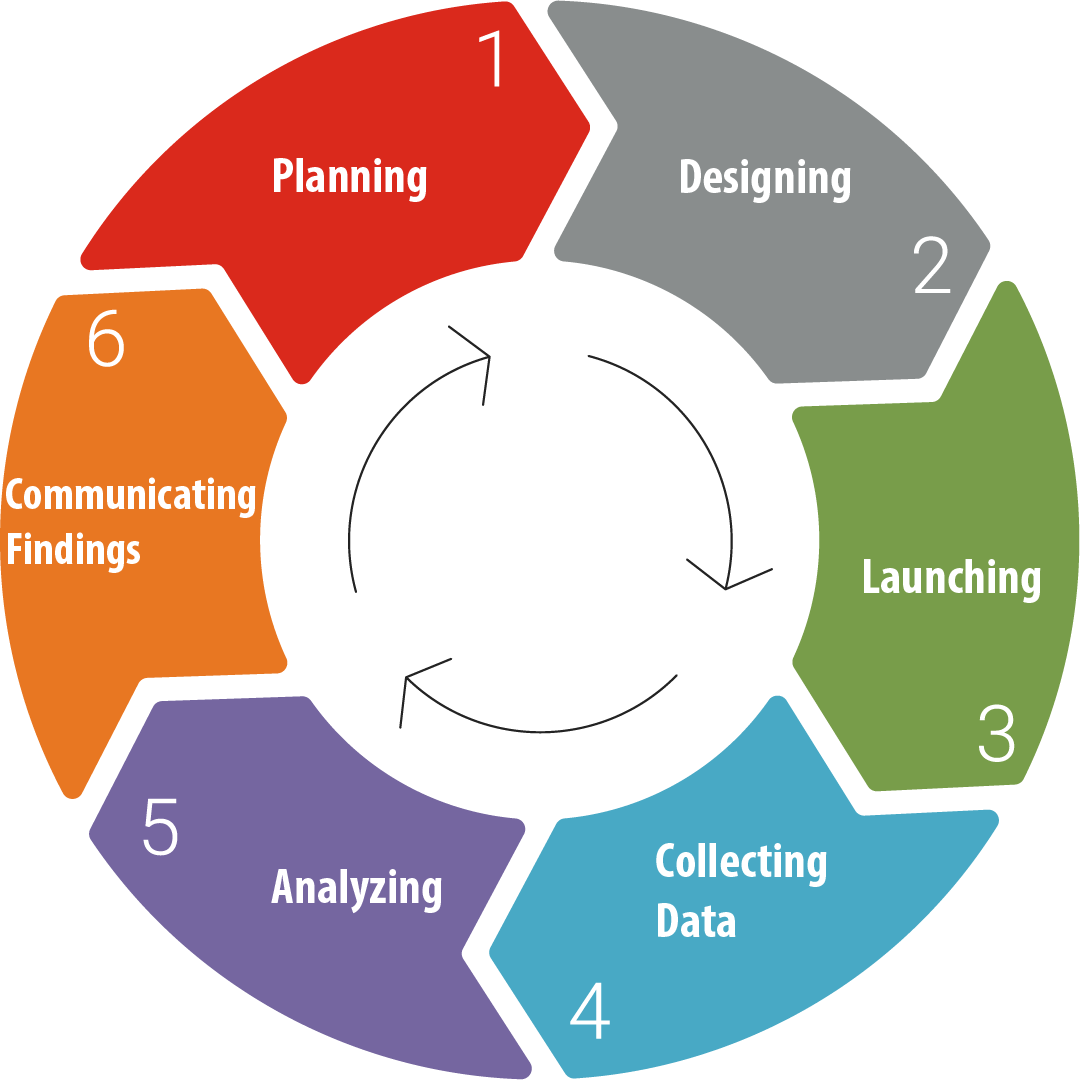 11
About which phase do you have the most questions?
Planning
Designing
Launching
Collecting Data
Analyzing
Communicating Findings
12
Phase 1: Planning the Evaluation
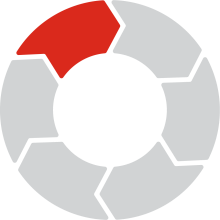 13
Activities & Division of Responsibilities:
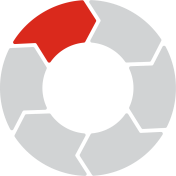 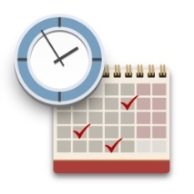 How long will it all take? 
~ 6 -12 months
14
Challenge 1.1: Selecting an Appropriate Evaluator
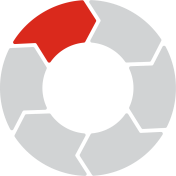 Producing a high quality evaluation requires your evaluator to have the right expertise
Evaluator should be independent from RESEA
You may need expertise from an evaluator outside your agency

Our next webinar, Procuring and Selecting an Evaluator, will discuss evaluator selection in greater detail.
15
Tackling Challenge 1.1: In Selecting Your Evaluator, Consider…
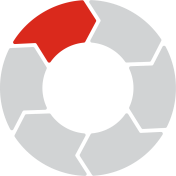 Evaluator qualifications:
Experience
Expertise
Independence
Process for obtaining external evaluator (if needed):
Procure services?
Rely on existing evaluation partnership?
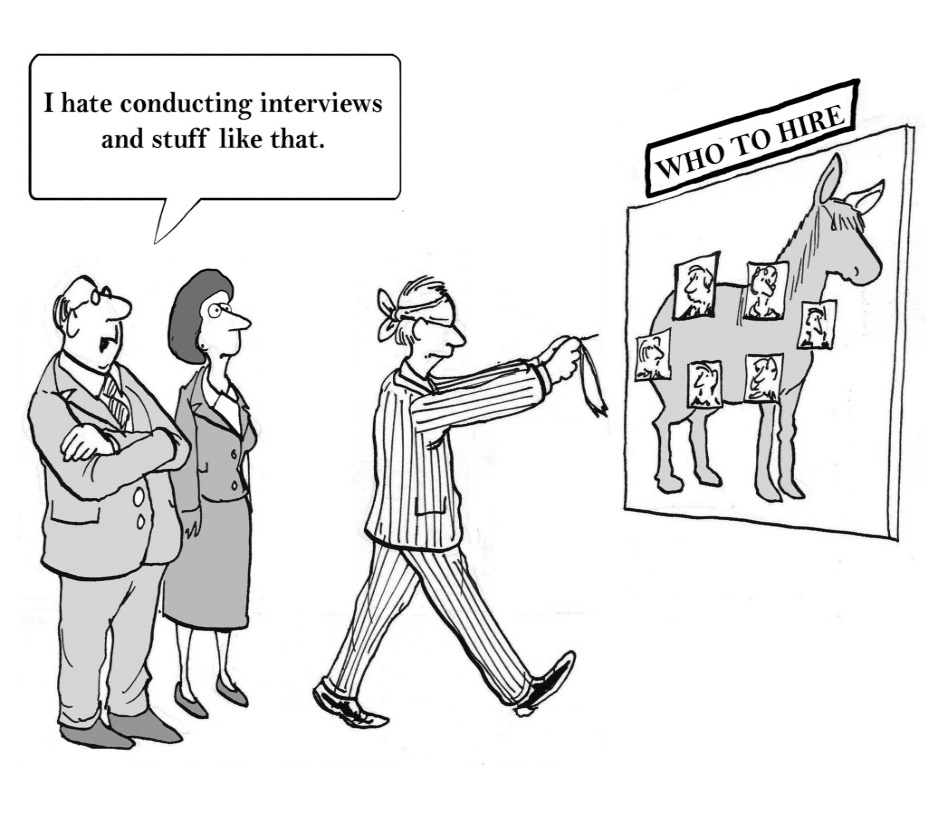 16
Challenge 1.2: Having Sufficient Resources to Carry out Full Evaluation
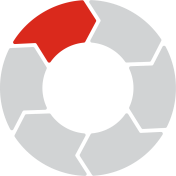 Funding:
Can your budget cover all the tasks over multiple years?
Staff:
Does the budget include a staffing mix?
What RESEA staff will need to be involved in the evaluation?
Other resources
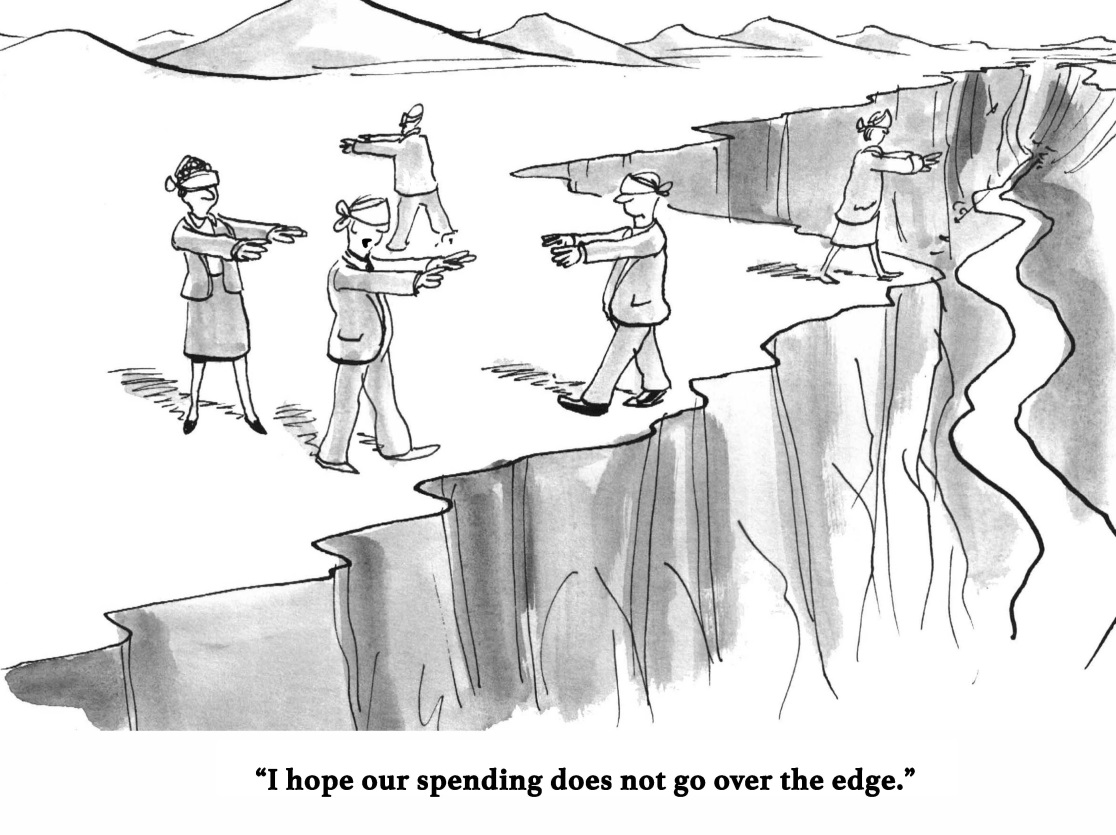 17
Tackling Challenge 1.2: Create a Budget that Considers Level of Effort for…
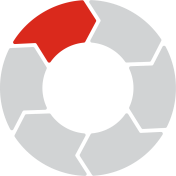 Planning and implementation 
Managing and achieving sample sizes
Completing and analyzing data collection 
Synthesizing and writing findings and reports
Budget for program staff:
RESEA State Program Administrators
IT staff 
AJC leadership
Frontline staff
Budget for evaluation team staff:
Project Director
Principal Investigator
Mid and junior level staff
18
Phase 2: Designing the Evaluation
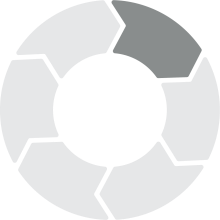 19
Activities & Division of Responsibilities:
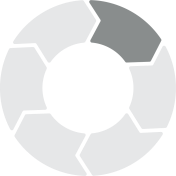 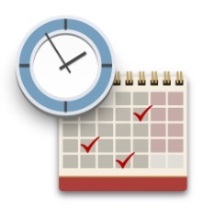 How long will it take? 
~ 2-6 months
20
Challenge 2.1: Selecting Appropriate Outcomes
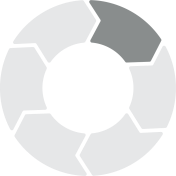 Outcomes that are appropriate and measurable will allow you to:
Determine the best data source
Collect valid or reliable data for outcome measure
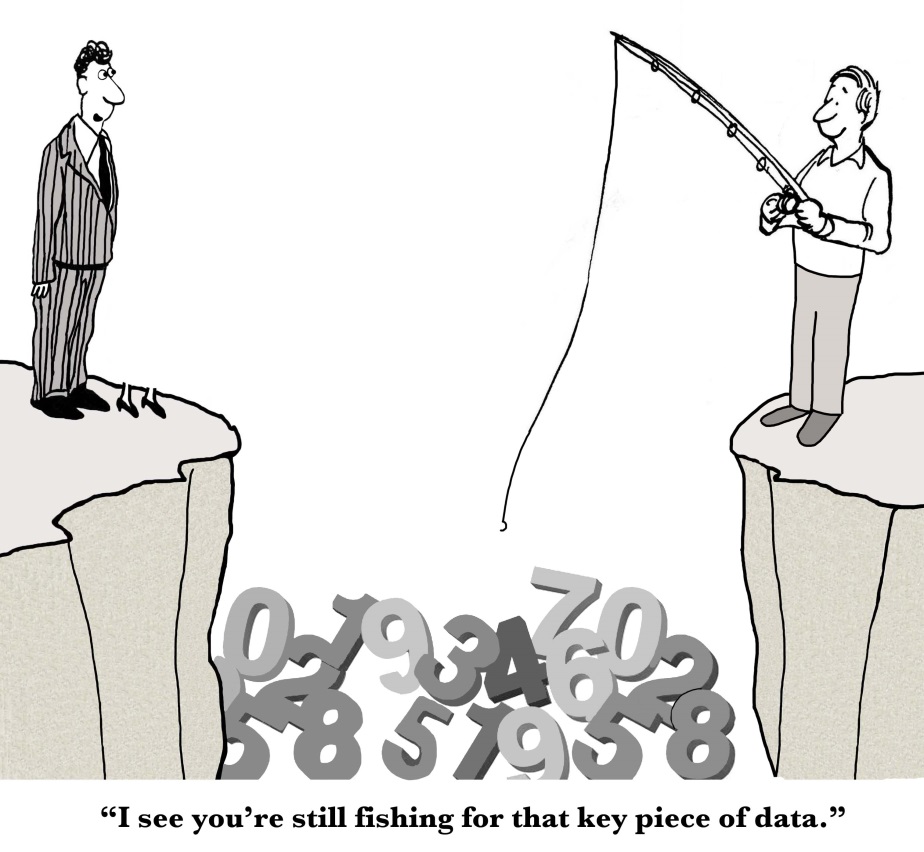 21
Tackling Challenge 2.1: Distinguish between Output and Outcomes
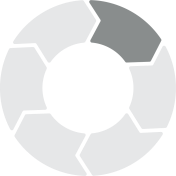 Outputs
Indicator of program activities occurring


Example: 70% of claimants receive job search assistance
Outcomes
Indicator of claimant progress or intervention effectiveness

Example: Reduce number of weeks on UI
22
Tackling Challenge 2.1: Define Outcomes & Identify Type of and Sources for Data
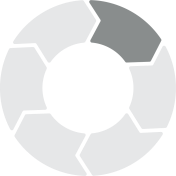 23
Challenge 2.2: Estimating Time Needed for Each Evaluation Activity
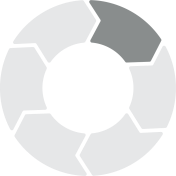 Accurate time estimates will help you:
Determine feasibility of evaluation
Align evaluation and intervention activities
Misallocating time may lead to:
Having insufficient time to meet target sample size
Inability to gather sufficient outcomes data in time to complete your analysis
24
Tackling Challenge 2.2: Build a Timeline
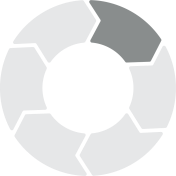 Timelines should consider all activities, including:
Institutional Review Board (IRB) approval
Enrolling claimants into study 
Baseline & ongoing data collection
Study follow-up period
Data analysis
Dissemination activities
25
Tackling Challenge 2.2: Have Evaluator Create an Evaluation Design Report (EDR)
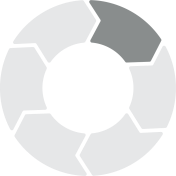 EDRs serve as roadmaps to the evaluation activities and its links to program operations.
EDRs include information on:
Purpose, scope, and research questions;
Evaluation design type, methods, and procedures;
Data collection and analysis plans;
Reporting and dissemination; and
Evaluation timeline.
26
Challenge 2.3: Securing Data
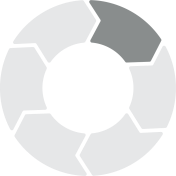 Evaluations require collecting, storing, and sharing individual-level data about claimants in the study
Protecting the privacy of individuals who participate in evaluations is supported by Federal requirements.
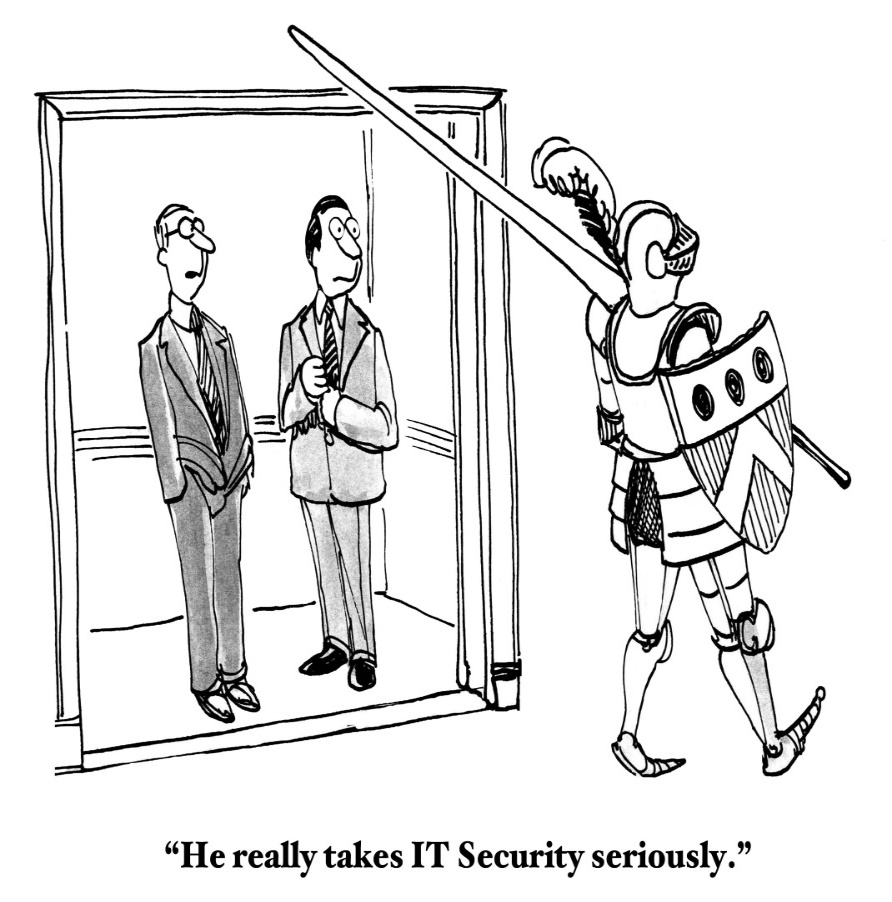 27
Tackling Challenge 2.3: Obtain Institutional Review Board (IRB) Oversight
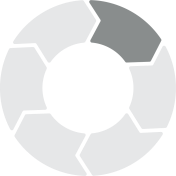 IRBs are independent committees that review and monitor steps researchers take to protect human subjects of research
Your evaluator should obtain IRB approval before starting to work with claimants or their data
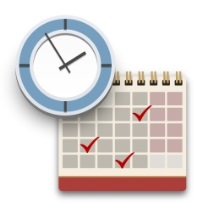 How long will it take? 
~1-3 months, based on evaluation design
28
Tackling Challenge 2.3: Take Practical Steps to Ensure Data Security
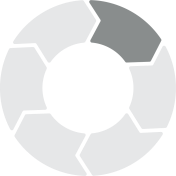 Don’t leave paper records with claimant information on desks.
Lock computer screens.
Don’t send emails containing personally identifiable information (e.g., SSN, date of birth, etc.) or other sensitive data!
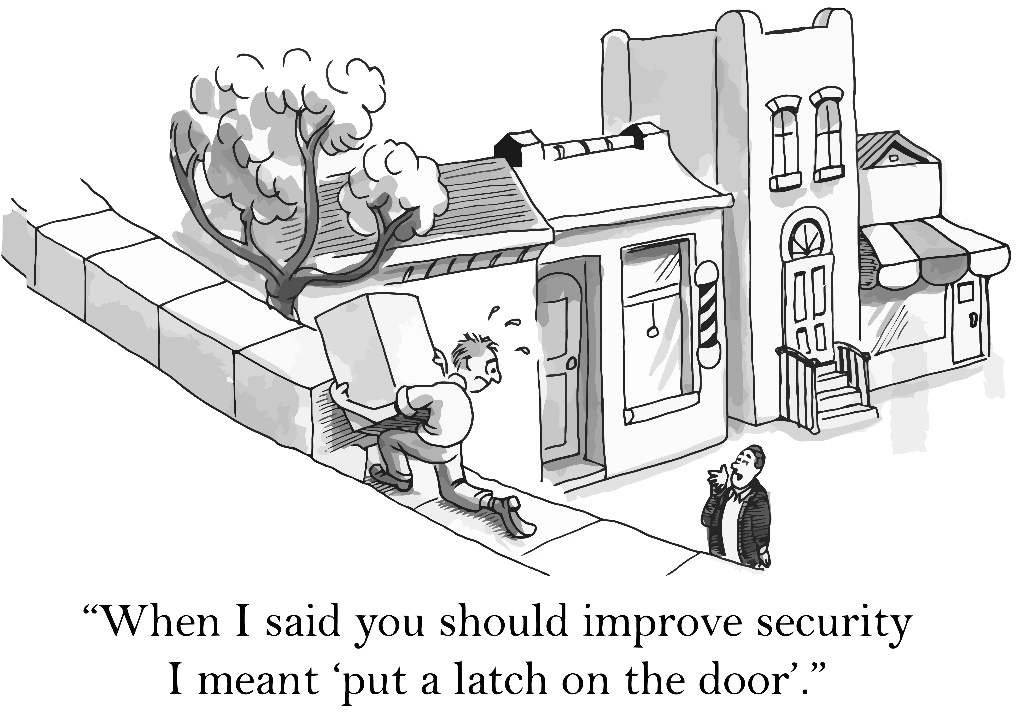 29
Phase 3: Launching the Evaluation
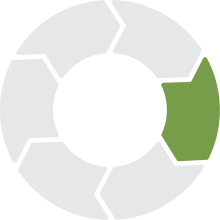 30
What should be in place before sharing RESEA data with external evaluators?
Data sharing agreements
Secure methods for transferring data
Established procedures for creating a data extracts
All of the above
31
Activities & Division of Responsibilities:
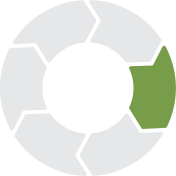 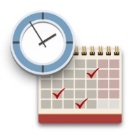 How long will it take? 
~2-4 months, based on evaluation design
32
Challenge 3.1: Making Staff Aware of Evaluation Procedures
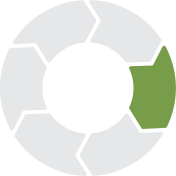 Frontline staff often play a critical role in helping implement the evaluation
But they are often less involved in planning the evaluation 
Closing this gap is critical for a successful evaluation!
33
Tackling Challenge 3.1: Train staff on Evaluation Procedures
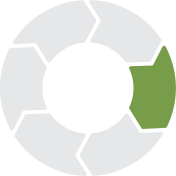 Evaluators should provide training for all RESEA program staff on evaluation study procedures. 
Training should cover:
Evaluation procedures 
Changes in program implementation (if applicable)
Data collection and security
Protecting human research subjects
34
Phase 4: Collecting RESEA Data
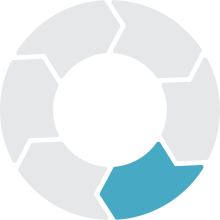 35
Activities & Division of Responsibilities:
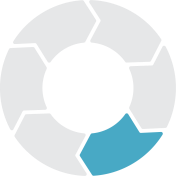 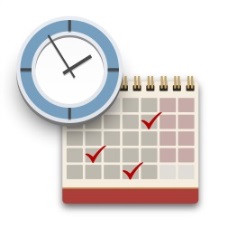 How long will it take? 
~1-3 years, depending on evaluation design & time needed to achieve sample size
36
Challenge 4.1: Ensure the RESEA Evaluation Runs as Planned
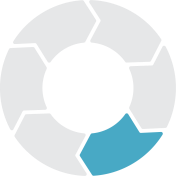 If evaluation procedures are not followed:
Incorrect implementation of evaluation procedures
Poor data quality
37
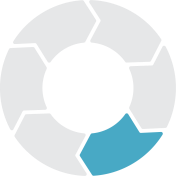 Tackling Challenge  4.1: Establish Evaluation Monitoring Procedures
Establish routine communications to discuss progress 
Ensure participants receive only assigned RESEA services 
Assess RESEA data quality and completeness
38
Phase 5: Analyzing RESEA Evaluation Data
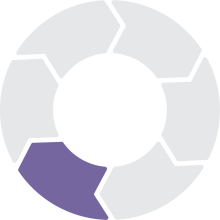 39
Activities & Division of Responsibilities:
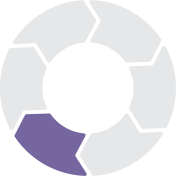 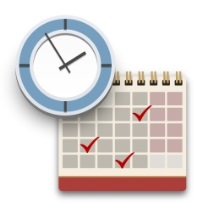 How long will it take?
 ~ 4-6 months, depending on type of analysis
40
Phase 6: Communicating RESEA Evaluation Findings
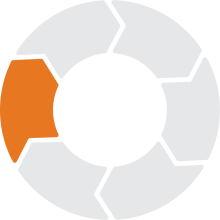 41
Activities & Division of Responsibilities:
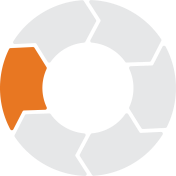 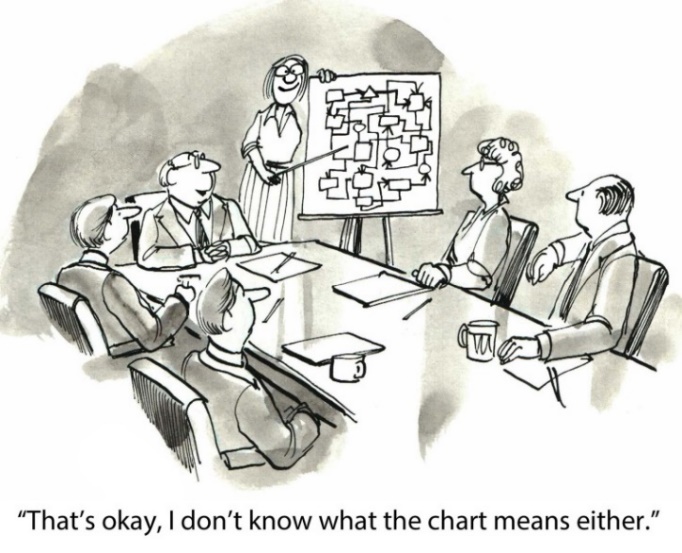 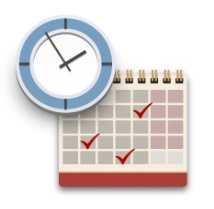 How long will it take?
 ~ 3-4 months for each report
42
Challenge 6.1: Timeline
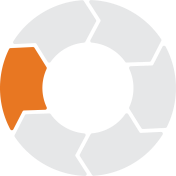 It is important to leave adequate time for:
Evaluators to revise dissemination products
State RESEA to review drafts of products
43
Tackling Challenge 6.1: Include Dissemination Activities in Timeline & Budget
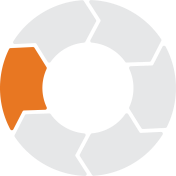 Dissemination activities take time and resources
Clearly communicate reporting expectations 
Discuss dissemination activities early on in your evaluation contract
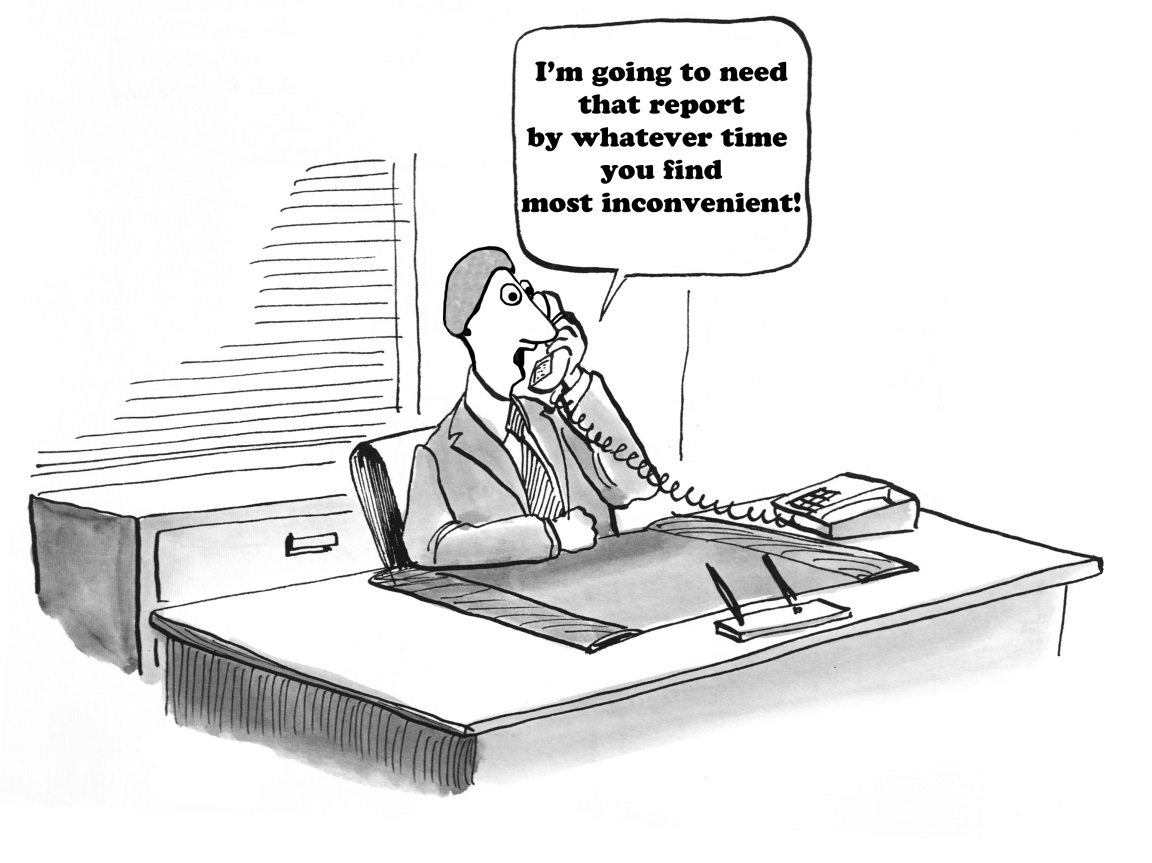 44
What innovative methods have you used to disseminate information?
Please type your answers in the chat box!
45
Evaluation Design Assessment Tool
This tool will help you assess the evaluability of your proposed intervention and highlight key operational considerations to assess when determining evaluation feasibility.
https://evalhub.workforcegps.org/resources/2018/09/07/19/53/Evaluation-Design-Assessment-Tool
Evaluation Readiness Assessment Tool
This tool will help you assess your state’s readiness to conduct your proposed evaluation.
https://evalhub.workforcegps.org/resources/2018/09/07/19/45/Evaluation-Readiness-Assessment-Tool
Review past webinars and stay tuned for future webinars!
The RESEA EvalTA Team can help!
Provide support on design, timeline, and budget issues;
Review draft documents; and
Answer technical questions about your preliminary plans!
You can contact the EvalTA team at: RESEA@abtassoc.com
46
Procuring and Selecting an Independent Evaluator
July 16, 2019 at 1pm Eastern
Using CLEAR – A Demonstration
August 19, 2019 at 2pm Eastern
47
48
Larry Burns
Reemployment Coordinator
U.S. DOL – Office of Unemployment Insurance
burns.lawrence@dol.gov
Megan Lizik
Senior Evaluation Specialist and Project Officer 
U.S. DOL – Chief Evaluation Office
Lizik.Megan@dol.gov
Phomdaen Souvanna
Senior Analyst
Abt Associates
Phomdaen_Souvanna@abtassoc.com
Tresa Kappil
Senior Analyst
Abt Associates
Tresa_Kappil@abtassoc.com
RESEA E-TA Inbox
RESEA@abtassoc.com
50